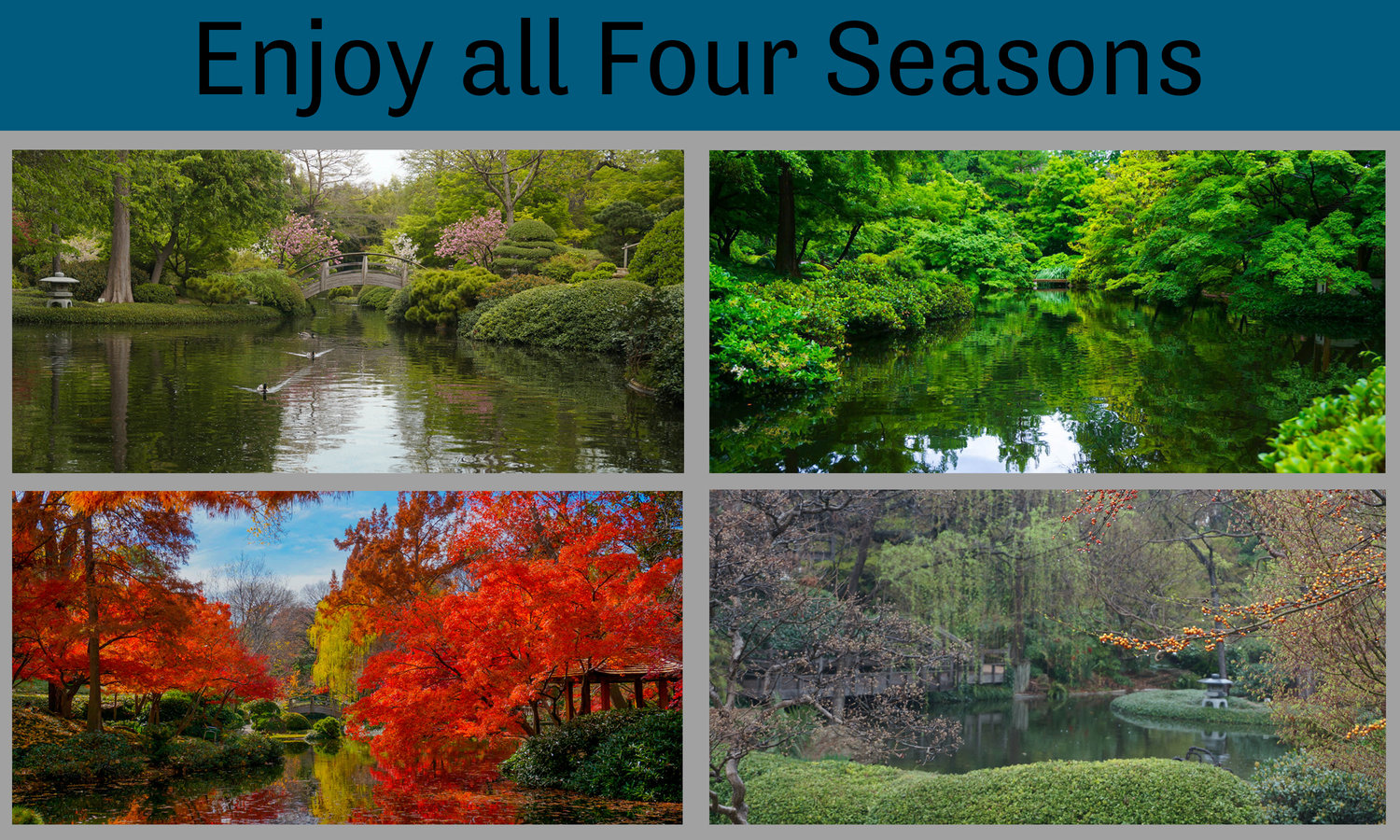 2017 Fort Worth Botanic Garden
 
Special Analysis of 1,600 Visitors
120,705 Japanese Garden admission tickets sold  31,267 Conservatory admission tickets sold      182,468 Other people visited the Botanic Garden         334,440 Total projected visitors from January 1, 2017 – December 31, 2017	  $10,223,831 Total projected economic impact
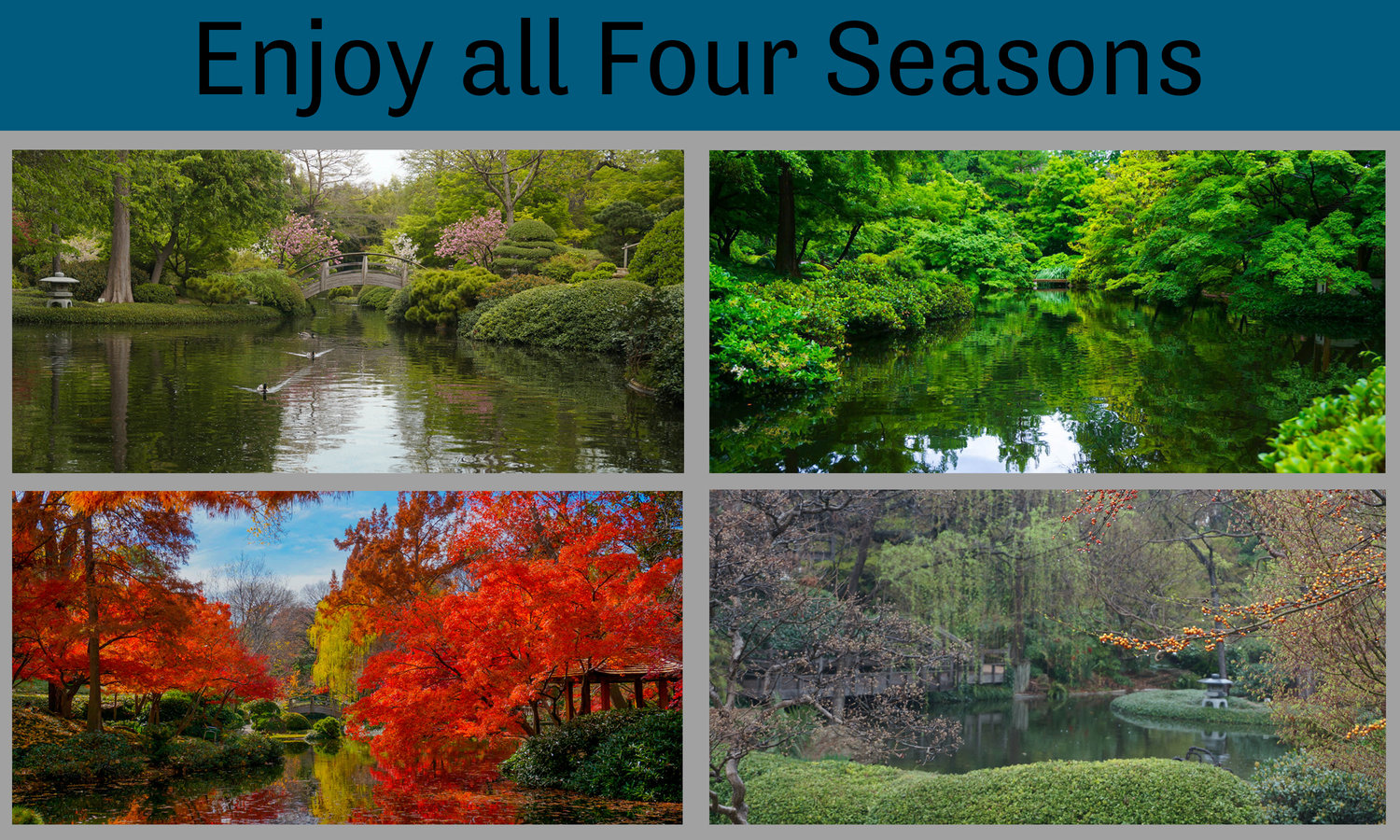 2017 Fort Worth Botanic Garden
Special Analysis of 1,600 Visitors
Survey Highlights
Visiting the Fort Worth Botanic Garden is a social event, with four out of five people attending with family/friends or attending a meeting or scheduled event.
Two out of three people were visiting the Botanic Garden for the first time.
About a third of the people live in Fort Worth and another third live in other Fort Worth/Dallas Metro Area. The rest come from other areas of Texas, other states or other countries.
Three out of five people were visiting only the general garden areas, and most of the people do not seem to be well informed about all of the other attractions such as the Japanese Garden and Conservatory.
There also seems to be little participation in other Botanic Garden events such as Concerts in the Garden, Butterflies in the Garden, lunch at the Garden Restaurant of purchasing of Botanic Garden souvenirs.
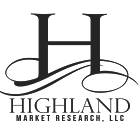 Most visitors planned to spend 2.5 hours or less at the Botanic Garden.
Almost all of the visitors have attended Fort Worth attractions that charge admission as well as attending free attractions.
Visitors have exceptionally favorable attitudes toward the Fort Worth Botanic Garden. Three out of five said it exceeded their expectations and two out of five said it met their expectations. Only two out of the 1,600 visitors said it failed to meet their expectations.
Based on comparative analyses of similar attractions in Fort Worth, other Texas cities, and in other states, the Botanic Garden makes a major economic contribution to the Fort Worth.
Demographic Profile of Visitors
Estimated FWBG Economic Impact